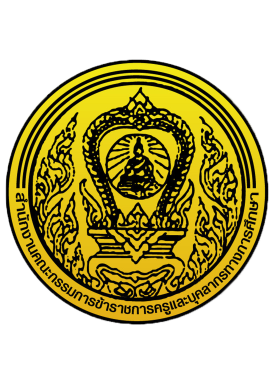 การสอบแข่งขันเพื่อบรรจุและแต่งตั้งบุคคลเข้ารับราชการเป็นข้าราชการครูและบุคลากรทางการศึกษาตำแหน่งครูผู้ช่วยสังกัดสำนักงานคณะกรรมการการศึกษาขั้นพื้นฐาน
สำนักงานคณะกรรมการข้าราชการครูและบุคลากรทางการศึกษา
www.otepc.go.th
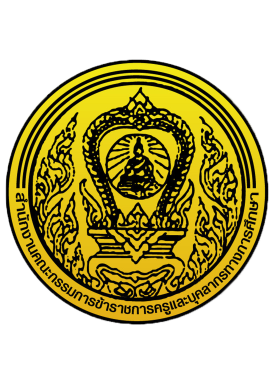 การสอบแข่งขัน
หนังสือสำนักงาน ก.ค.ศ. ที่ ศธ 0206.6/ว 14
ลงวันที่ 24 กรกฎาคม 2558
สำนักงานคณะกรรมการข้าราชการครูและบุคลากรทางการศึกษา
www.otepc.go.th
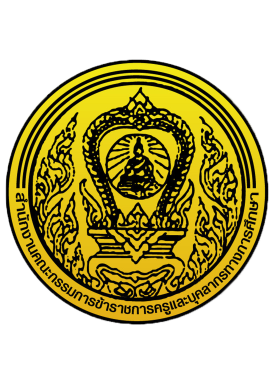 คุณสมบัติ
ผู้สมัคร
คุณสมบัติทั่วไปตามมาตรา 30
คุณสมบัติเฉพาะสำหรับตำแหน่ง
สำนักงานคณะกรรมการข้าราชการครูและบุคลากรทางการศึกษา
www.otepc.go.th
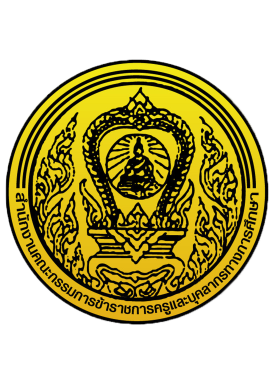 บทบาทของ สพฐ. 

กำหนดสัดส่วนจำนวนตำแหน่งว่าง
กำหนดวัน เวลา ในการสอบแข่งขัน
กำกับ ติดตามการสอบแข่งขัน
สำนักงานคณะกรรมการข้าราชการครูและบุคลากรทางการศึกษา
www.otepc.go.th
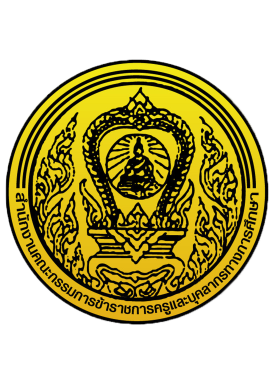 สมัครสอบได้เพียงแห่งเดียว
หากสมัครเกินกว่าหนึ่งแห่ง
จะตัดสิทธิ์การสอบแข่งขันทั้งหมด
สำนักงานคณะกรรมการข้าราชการครูและบุคลากรทางการศึกษา
www.otepc.go.th
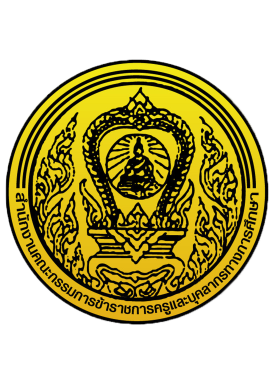 หลักสูตร
ภาค ก  ความรอบรู้ ความสามารถทั่วไป และความรู้ความเข้าใจ          เกี่ยวกับคุณธรรม จริยธรรมและอุดมการณ์ของความเป็นครู           มาตรฐานวิชาชีพทางการศึกษา และมาตรฐานการศึกษา          ขั้นพื้นฐาน  (150 คะแนน)
ภาค ข  ความรู้ความสามารถที่ใช้เฉพาะตำแหน่ง (150 คะแนน)

ภาค ค  ความเหมาะกับตำแหน่งและวิชาชีพ (50 คะแนน)
สำนักงานคณะกรรมการข้าราชการครูและบุคลากรทางการศึกษา
www.otepc.go.th
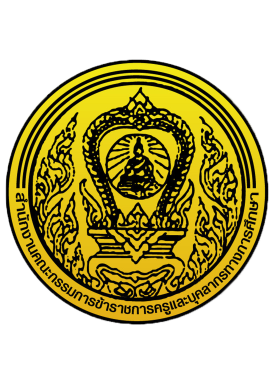 บทบาทของ กศจ.
กำหนดกลุ่มวิชา หรือทาง หรือสาขาวิชาเอก
รวมกลุ่มกันในพื้นที่เขตตรวจราชการของ
กระทรวงศึกษาธิการดำเนินการให้สถาบันอุดมศึกษา
ที่เห็นสมควรเป็นผู้ดำเนินการเกี่ยวกับการออกข้อสอบ 
กำหนดองค์ประกอบและคะแนนการประเมิน ภาค ค
สำนักงานคณะกรรมการข้าราชการครูและบุคลากรทางการศึกษา
www.otepc.go.th
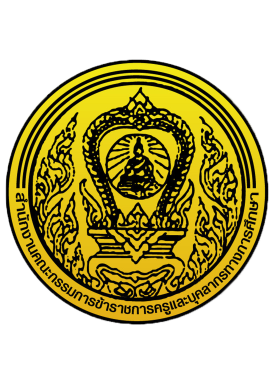 เกณฑ์การตัดสิน
ต้องได้คะแนนภาค ก  ภาค ข และ ภาค ค แต่ละภาค
ไม่ต่ำกว่าร้อยละ 60 จึงจะเป็นผู้สอบแข่งขันได้
สำนักงานคณะกรรมการข้าราชการครูและบุคลากรทางการศึกษา
www.otepc.go.th
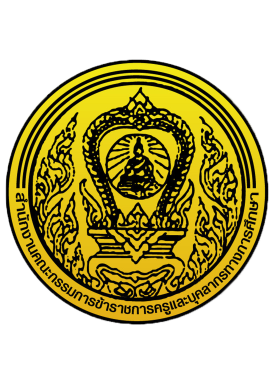 การประกาศรายชื่อผู้สอบได้
ให้ประกาศรายชื่อผู้สอบแข่งขันได้เฉพาะผู้ที่ได้คะแนนแต่ละภาคไม่ต่ำกว่าร้อยละหกสิบ โดยให้เรียงลำดับที่ผู้ที่ได้คะแนนรวมจากมากไปหาน้อย แยกตามกลุ่มวิชา หรือทาง หรือสาขาวิชาเอก
สำนักงานคณะกรรมการข้าราชการครูและบุคลากรทางการศึกษา
www.otepc.go.th
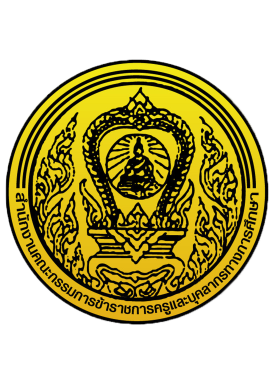 2 ปี
อายุการขึ้นบัญชี
เว้นแต่  มีการประกาศขึ้นบัญชีผู้สอบแข่งขันได้
 ในคุณวุฒิ กลุ่มวิชา หรือทาง หรือสาขาวิชาเดียวกันครั้งใหม่ บัญชีเดิมเป็นอันยกเลิก
สำนักงานคณะกรรมการข้าราชการครูและบุคลากรทางการศึกษา
www.otepc.go.th
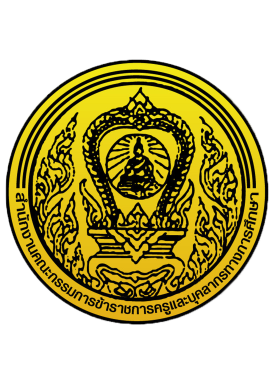 แนวปฏิบัติการนับหน่วยกิต
ตามหนังสือสำนักงาน ก.ค.ศ. ที่ ศธ 0206.6/ว 7
ลงวันที่ 18 เมษายน 2556
สำนักงานคณะกรรมการข้าราชการครูและบุคลากรทางการศึกษา
www.otepc.go.th
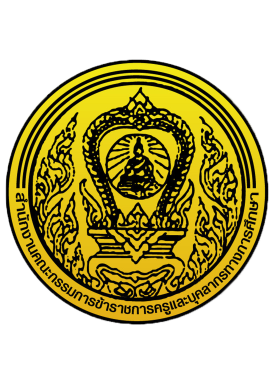 ให้นับหน่วยกิต : กรณีหลักฐานการศึกษา มิได้ระบุสาขาวิชาเอกที่ศึกษาไว้ หรือ ระบุไว้แตกต่างจากประกาศรับสมัคร ให้นับหน่วยกิต
จากรายวิชาที่ศึกษาตาม Transcript ทั้งหมด ดังนี้
สำนักงานคณะกรรมการข้าราชการครูและบุคลากรทางการศึกษา
www.otepc.go.th
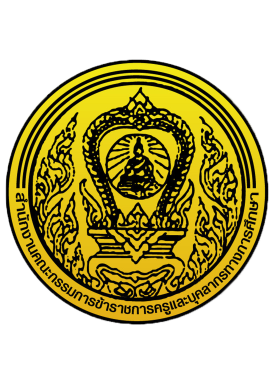 1. ผู้สำเร็จการศึกษาระดับปริญญาตรี หลักสูตร 4 ปี และ   หลักสูตร 5 ปี ต้องศึกษาเนื้อหาวิชานั้น ๆ 
   ไม่น้อยกว่า 30 หน่วยกิต
สำนักงานคณะกรรมการข้าราชการครูและบุคลากรทางการศึกษา
www.otepc.go.th
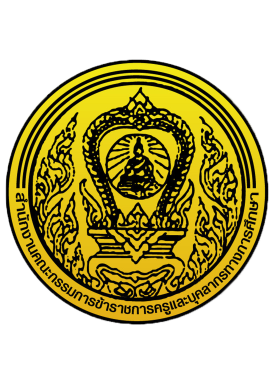 2. ผู้สำเร็จการศึกษาระดับปริญญาตรี 2 ปี หลักสูตรต่อเนื่อง    ต้องศึกษาเนื้อหาวิชานั้น ๆ ในระดับปริญญาตรีไม่น้อยกว่า    20 หน่วยกิต และในระดับอนุปริญญาหรือเทียบเท่า    ได้ไม่เกิน 10 หน่วยกิต รวมแล้วไม่น้อยกว่า 30 หน่วยกิต
ทั้งนี้ แต่ละเนื้อหาวิชาที่ได้ศึกษาตาม ข้อ 1 และข้อ 2 จะต้องได้ระดับคะแนนไม่ต่ำกว่าเกรด C
สำนักงานคณะกรรมการข้าราชการครูและบุคลากรทางการศึกษา
www.otepc.go.th
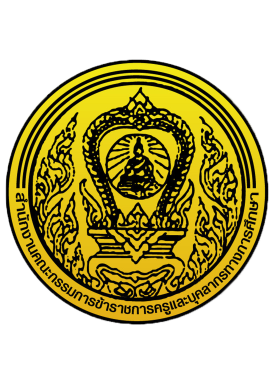 สวัสดี
สำนักงานคณะกรรมการข้าราชการครูและบุคลากรทางการศึกษา
www.otepc.go.th